SESTRA PAMĚTNICE
Zuzana Stiborová
3.Ročník BVSK 
3.LF UK
Sestra Zdena
Narozena 1957 
1972-1976 Studovala SZŠ v Praze 8
Během praxe na interně zde začala brigádně pomáhat
1976 – 1979 pracuje na lůžkovém oddělení interny v nemocnici na bulovce 
Později přešla na Jip
Foto ze szš
1979 -1983 mateřská dovolená
1983 pracuje několik měsíců v dětských jeslích
1983 - 2011 soukromá zubní ambulance
2011 - 2017 FNKV oční klinika
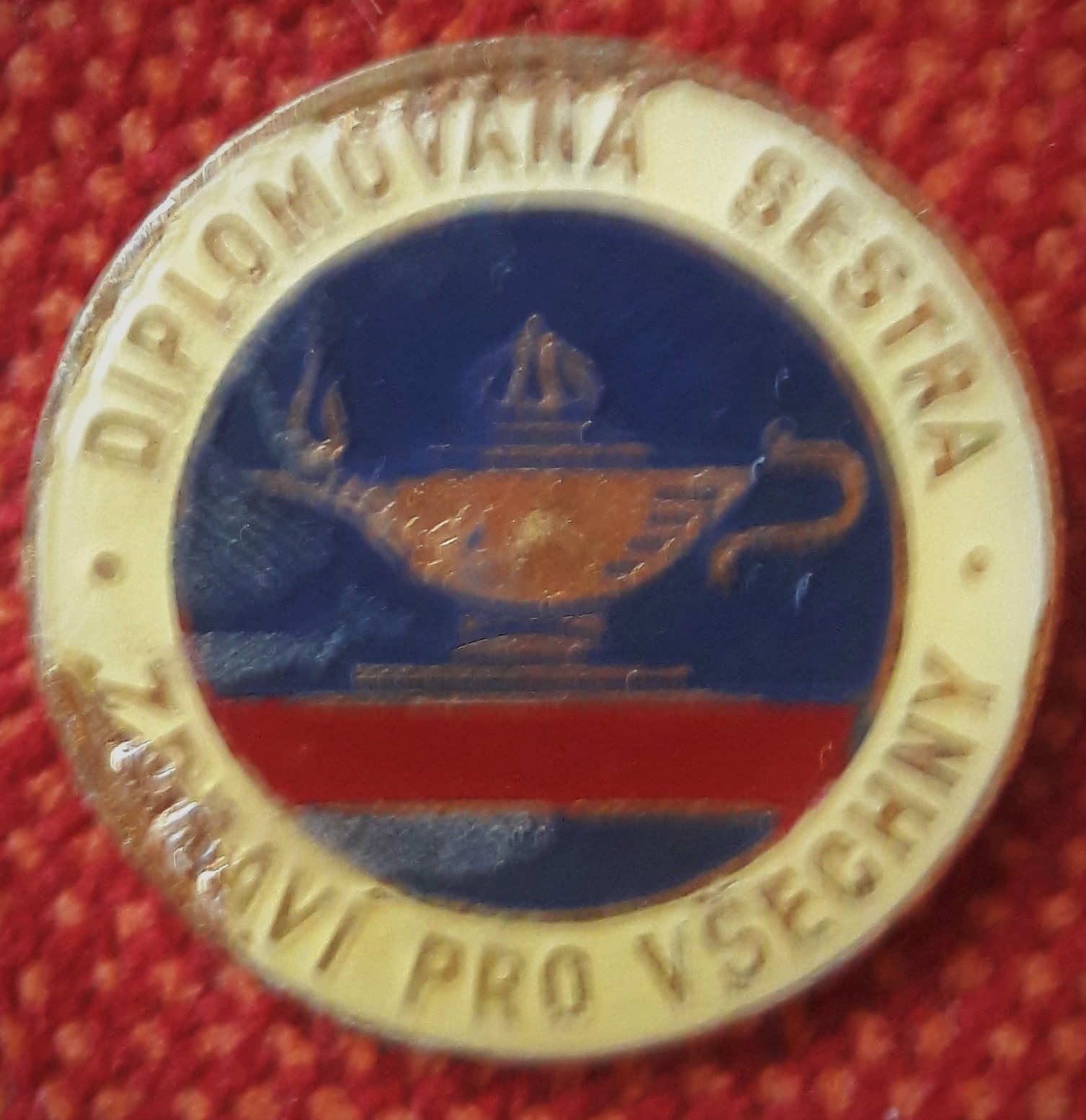